7Урок - 10 (эл.ст.) № 39.         раздел (III)
ТЕМА: /Т12/ РАБОТА ПОЛЯ ПРИ ПЕРЕМЕЩЕНИИ ЗАРЯДА.
ЦЕЛИ: Изучить понятия «потенциал» и «разность потенциалов».
ЗАДАЧИ: СОЗДАТЬ УСЛОВИЯ ДЛЯ ИЗУЧЕНИЯ ПОНЯТИЙ «ПОТЕНЦИАЛ» И «РАЗНОСТЬ ПОТЕНЦИАЛОВ», «ОДИН ВОЛЬТ», «ЭКВИПОТЕНЦИАЛЬНЫЕ ПОВЕРХНОСТИ»,  РЕШЕНИЕ ВОПРОСА О СУПЕРПОЗИЦИИ ПОЛЕЙ,  О СВЯЗИ НАПРЯЖЕННОСТИ И РАЗНОСТИ ПОТЕНЦИАЛОВ, О ИЗМЕРЕНИИ РАЗНОСТИ ПОТЕНЦИАЛОВ, О ПОТЕНЦИАЛЬНОСТИ ЭЛ. ПОЛЯ.
ТИП УРОКА:
ВИД УРОКА:
ДЕМОНСТРАЦИИ: 1. Работа эл. Поля.    Принцип действия электроскопа.
Эквипотенциальные поверхности  заряженного проводника.
ХОД УРОКА:
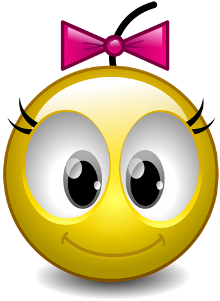 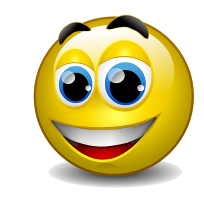 Пэл=   k q1q2
          R
Домашнее задание.
Тема №12 §§ 96-98 
гр 4 874 877 879 880 881 //т11 
Гр5   885 886 887 889 891 //т12 

Гр5/  732 733 734эВ 735 737т12
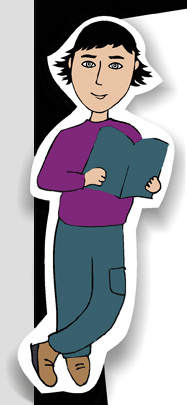 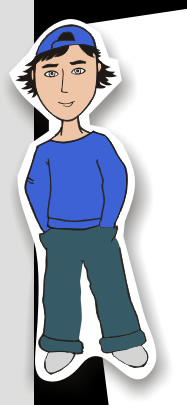 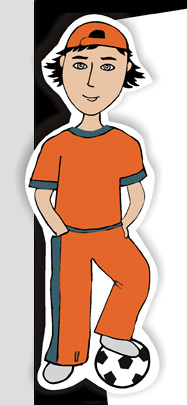 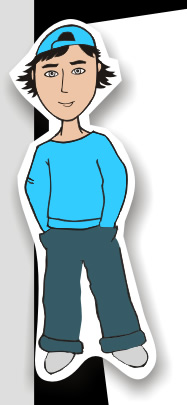 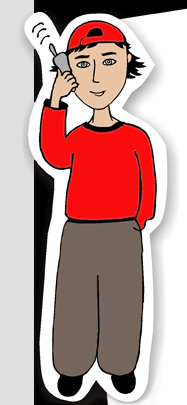 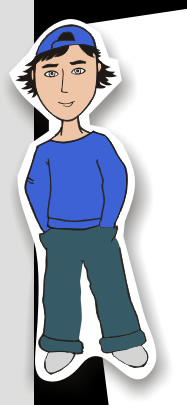 «Совершает ли поле работу, или работу совершает заряд, находящийся в поле?.»
Гильза между электроскопами
. Одинаковы ли потенциалы шарика стержня и стрелки электроскопа?
862 Проводник А находится в поле точечного заряда В. Как распределятся потенциалы точек тела А ?
Гильза между электроскопами
q2
q1
Гильза между электроскопами
q2
q1
Аэл=Fscos
А=П1-П2
Физика 10
Тема №12
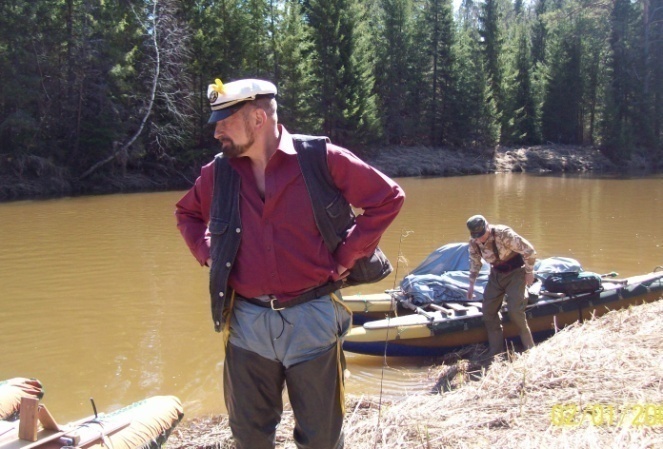 работа
электрического.
поля
потенциал
Физика от физика, стр.25
Энергетическая х-ка поля…
FQ
Дж
Кл
система имеет Пэл
Fк перемещает qпр т.е. сов. А
r
Qсозд
N
qпробн.
Пэл= N qпр
k Qс
Пэл
k Qс qпр
ПОТЕНЦИАЛ
N =
N =
Пэл=
 r
 r
qпробн.
Qс        0 ,    Qс             0
kq2
 r2
q1
q2
Е1
ЕN
Е2
Суперпозиция  полей
N1=
N2=
N
Е1 +E2 = ЕN
N = 1 + (- 2)
ЕN2= Е12+E22- 2Е1 E2cos =2Е12-2Е12cos 
kq1
 r1
Энергетическое определение работы…
FQ
Дж
Кл
А=П1-П2 =
r
Qсозд
1
2
= qпр1- qпр2 =
= qпр(1- 2)=
qпробн.
Аэл= qпр
Пэл= N qпр
Аэл
 =
qпробн.
1 Вольт -    …..1Кл ….А=1Дж.
Динамическое определение работы
FQ
F=ENqпр
В
м
Аэл=Fd cos
d
Qсозд
1
2
Аэл=Eqпрd
qпробн.
Аэл= qпр
qпр=Eqпрd
связь Е  и  

=Ed
E =
d
v убывания 
Эквипотенциальные …
q2
q1
3    2     1    0    -1   -2   -3 В
Линии
напряженности
=0  А=0 т.е. =900

Эквипотенциальные …
Е
d
2     1    0    -1   -2В
Е= v убывания 
Аэл=Fd cos
Аэл= qпр
=0  А=0 т.е. =900
2   1   0   -1 -2В
E =
Поверхность проводника…
эл=   k q
          R
Эквипотенциальна …
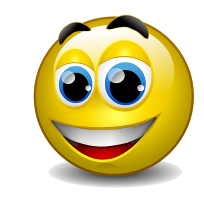 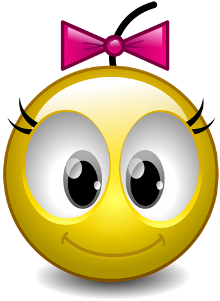 Домашнее задание.
Тема №12 §§ 96-98 гр5/т12
 732 733 734эВ 735 737
Раскрасить ОК, припоминая урок.
«Разбивка»  учебника
Рассказать тему, используя  «разбтвку»
4.   Рассказать тему  кому-то.
5.   Припоминая рассказ восстановить  ОК.
эл  =   kQc
          R
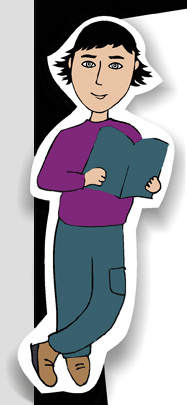 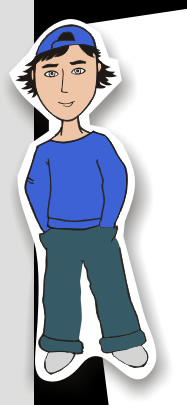 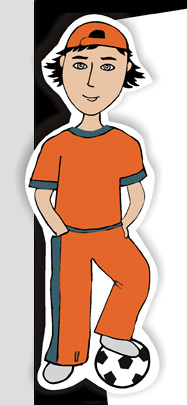 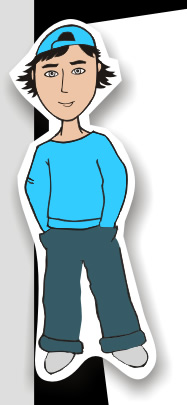 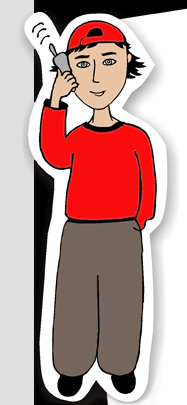 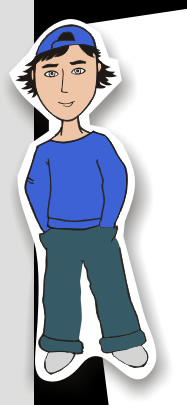 Хочешь уважать себя, не жалей!!
Энергия- с. ф.в., характеризующая способность совершать механическую работу.
 Потенциальная энергия- энергия взаимодействия.
Энергия взаимодействия двух точечных зарядов:
Потенциал электрического поля в данной точке- с. ф. в., равная потенциальной энергии единичного заряда в данной точке поля.
Потенциал зависит от:
В электротехнике за ноль принимают поверхность земли, а в радиотехнике-        поверхность приёмника.
Эквипотенциальная поверхность- поверхность одинакового потенциала.
Разность потенциалов- с.ф. в., показывающая работу поля по переносу единичного    заряда.
1В - разность потенциалов между двумя точками, если при перемещении заряда в 1 Кулон электрическое поле совершает работу в 1 Дж.


Связь между напряжённостью и разностью потенциалов:
Поверхности проводников эквипотенциальны, т. к. есть возможность перемещения   зарядов.
Электрометр измеряет разность потенциалов между корпусом и стержнем.
Физика 10
Пэл=   k q1q2
          R
Тема №12б
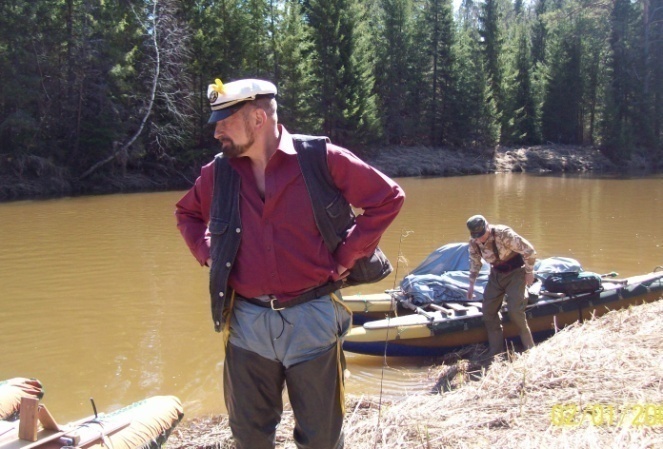 работа
электрического.
Попробуем применить
изученные законы!!!
поля
потенциал
Фот ф, стр.26
Пэл=   k q1q2
          R
12-1  ,стр.26
Еэ
Аэл=Fd cos
Fэ
А=П1-П2
e
Аэл= qпр
3             2             1            0          -1В
12-1. Какую энергию приобретёт электрон, пройдя разность потенциалов в 1В?
Аэл= e
Аэл=1,6 10-19 Кл1В =1,6 10-19Дж
П1=Аэл=1эВ =1,6 10-19Дж
упр.17(3) стр,278
Пэл=   k q1q2
          R
Работа поля по перемещению заряда
kq
 r2
12-2, стр.26
Fs cos
A =
В
ЕN=
А
А>0
А=0
q
А<0
Д
С
А=0
Поля, в которых работа по замкнутому контуру =0
А   =0
ПОТЕНЦИАЛЬНЫМИ
r1
Пэл=   k q1q2
          R
q1
Mvс2
Mvкр2
2
2
kq1q2
kq1q2
 r1
 r2
q2
vс
vкр
r2 -?
ЗСЭ
+
+
=     Дж
W1 =
W2 =
+
+
0
0
=    Дж
по ЗСИ   0 = m vс - m vкр
12-3, стр.26
N
Пэл=   k q1q2
          R
12-4
kQс
kqш
kqш
 r2
 Rш
 Rш2
Е
Епов=
ЕN=
внутри
Rш
EВНУТРИ= 0
r

k Qс
N =
E =
d
 r
Е=v убывания 
Стр.56
12-5,стр.26
vy = v0y + at
d = y0 + v0yt + at2/2
 d =
mvy2
2
vy2 – v0y2
2a
FЭ = ma (2з-н Н.)
Fэ
a
анод
А
FЭ=eE
U
vy-?
d
d
I
Аэл= qпр
U
Аэл= e U
=
E =
К
катод
12-5.  Анодное напряжение в  диоде 182В. С какой скоростью электрон подходит к аноду?
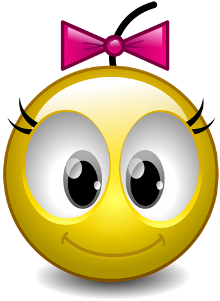 Домашнее задание.
Тема №12 §§ 96-98
 гр4 696,697,698,699,701// Е
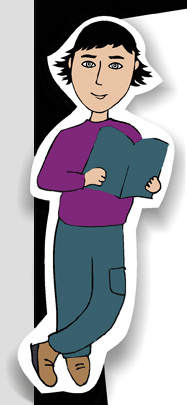 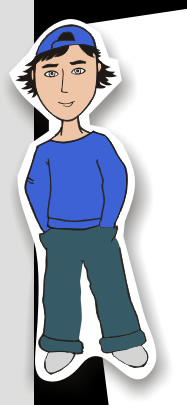 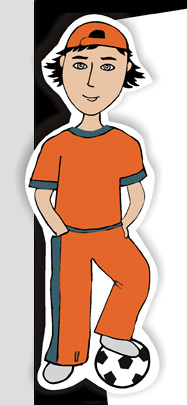 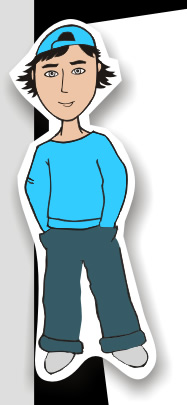 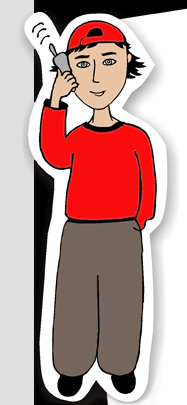 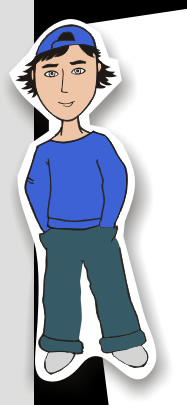 «Совершает ли поле работу, или работу совершает заряд, находящийся в поле?.»
Гильза между электроскопами
Одинаковы ли потенциалы шарика стержня и стрелки электроскопа?
862 Проводник А находится в поле точечного заряда В. Как распределятся потенциалы точек тела А ?
электроннолучевая  трубка   осциллограф,  TV…
mvy2
2
ЛЮМИНОФОР
d
x
y
U
4. электрическим
яркость
фокус
Аэл= qпр
Аэл= e U
=
12-6, стр.26
Физика 10
Тема №12-2
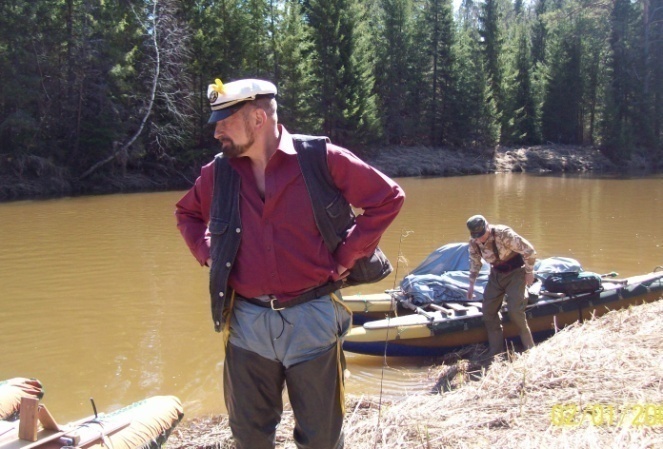 работа
электрического
поля
потенциал
Физика от физика
т12.   Энергия- с. ф.в., х-щая способность . . . . . . . . . . . . . . . . . . . . . ..
Потенциальная энергия- энергия  . . . . . . . . . . . . . . . . . . . . . . . ..
Работа – процесс перемещения под  действием силы AF= Fscosα
            Энергия взаимодействия
                двух точечных зарядов: 
Потенциал зависит от:
Потенциал электрического поля в данной точке-  . . . . . . . . . 
  . . . . . . . . . . . . . . . . . . . . . . . . . . . . . . . . . . . . . . . . . .. . .
  . . . . . . . . . . . . . . . . . . . . . . . . . . . . . . . . . . . . . . . . . . . .
Эквипотенциальная поверхность- поверхность одинакового . . . . . . . . . . . . . . . 
Разность потенциалов- с.ф. в., показывающая . . . . . . . . . . . . . . . .
  . . . . . . . . . . . . . . . . . . . . . . . . . . . . . . . . . . . . . . . . . . . . . . . . . . . . . . . . . .
  . . . . . . . . . . . . . . . . . . . . . . . . . . . . . . . . . . . . . . . . . . . . . . . . . . . . . . . . . .
1В - разность потенциалов между двумя точками, . . . . . . . . . . . . . . . . . . .
  . . . . . . . . . . . . . . . . . . . . . . . . . . . . . . . . . . . . . . . . . . . . . . . . . . . . . . . . . .
  . . . . . . . . . . . . . . . . . . . . . . . . . . . . . . . . . .
Работа поля по перемещению заряда-
Связь между напряжённостью и 
разностью потенциалов: напряженность
 есть  скорость   . . . . . . . . . . . . . . . . . . . . . . . . . .
1. При перемещении электрического заряда q между точками с разностью потенциалов 8 В силы, действующие на заряд  со стороны электрического поля, совершили работу 4 Дж. Чему равен заряд   q ?  Ответ выразите в Кл  с точностью до десятых..
Е
Аэл= qпр
0В                   -8В
qпробн.
2. При перемещении заряда в 2 Кл в электрическом поле си­лы, действующие со стороны этого поля, совершили работу 8 Дж. Чему равна разность потенциалов между начальной и конечной точками пути? Ответ выразите в вольтах  с точностью до десятых.
Е
Аэл= qпр
0В                   ?В
qпробн.
3.  Заряд 6 Кл перемещается между точками с разностью потенциалов 2 В.  Чему равна работа, совершенная кулоновскими  силами?  Ответ выразите в Дж  с точностью до десятых..
Е
Аэл= qпр
2В                   0В
qпробн.
4.  При перемещении электрического заряда q между точками с разностью потенциалов 4 В силы, действующие на заряд со стороны электрического поля, совершили работу 8 Дж. Чему равен заряд q? Ответ выразите в Кл  с точностью до десятых..
Е
Аэл= qпр
2В                   -2В
qпробн.
1. Вопросы стр. 271
2. Вопросы стр. 274
3. Вопросы стр. 276
4. ПРЗ №5,6(стр.13) №7стр.24 №8 (стр.25)
ТЕМА: /ЗТ12/ СВЯЗЬ МЕЖДУ НАПРЯЖЕННОСТЬЮ И РАЗНОСТЬЮ ПОТЕНЦИАЛОВ.
ЦЕЛИ: Закрепить знания по теме.
ЗАДАЧИ: СОЗДАТЬ УСЛОВИЯ ДЛЯ ЗАКРЕПЛЕНИЯ ЗНАНИЙ ПО ТЕМЕ.
ТИП УРОКА:
ВИД УРОКА:
Урок - 11 (эл.ст.) № 40.   раздел (III)
ТЕМА: /Т12*/ РАЗНОСТЬ ПОТЕНЦИАЛОВ.
ЦЕЛИ: Закрепление знаний по теме 12.
ЗАДАЧИ: СОЗДАТЬ УСЛОВИЯ ДЛЯ ДОСТИЖЕНИЯ ПОСТАВЛЕННОЙ ЦЕЛИ. 
ТИП УРОКА:
ВИД УРОКА:
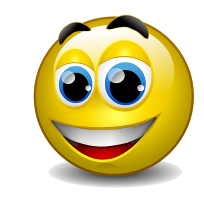 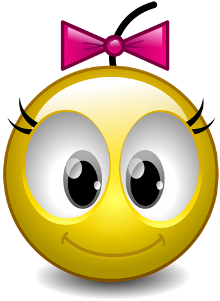 F1,2=     k q1q2
          R2
Домашнее задание.
Тема №12 §§ 96-98
гр 6 
738 739 740 741 742 737
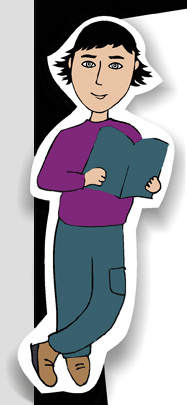 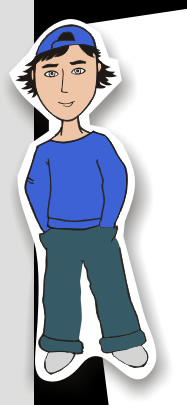 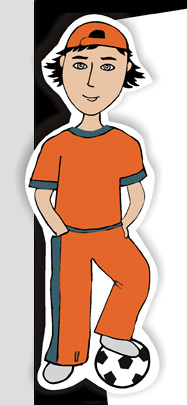 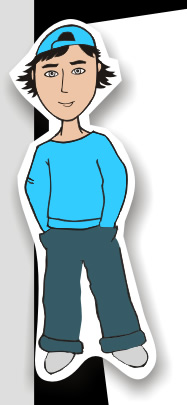 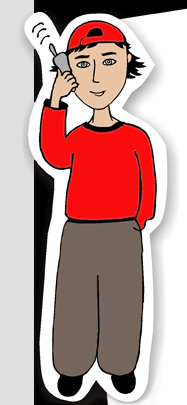 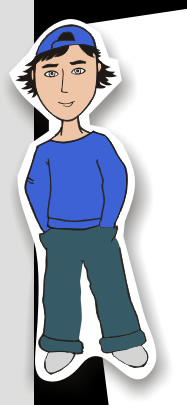 851. Может ли существовать электростатическое  поле вектор напряженности которого везде направлен горизонтально, а перпендикулярно этому направлению Е изменяется линейно?  ( Нет. Т.к. работа по замкнутому контуру не будет равна 0.)
852. Вблизи  тела, заряженного положительно помещают изолированный незаряженный проводник. Каков его потенциал? (
854. Как изменяется кинетическая и потенциальная энергия заряженной пылинки при ее движении вдоль поля?
855. Имеются два проводника, первый имеет заряд меньше, но потенциал выше. Как будут перемещаться электроны при соприкосновении проводников? (Е направлена к меньшему потенциалу, а электроны двигаются против поля.)